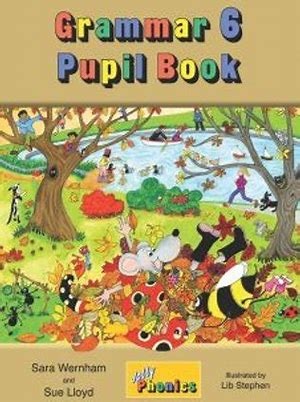 Jolly Grammar
6b-7
pneumonia
psalm
receipt
 psyche
 prompt
 pneumatic
 pseudo
 ptarmigan
Activity Page:

<ui> and <u> for the /i/ Sound
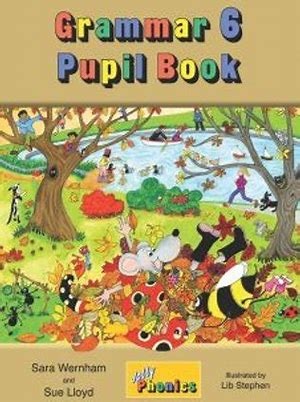 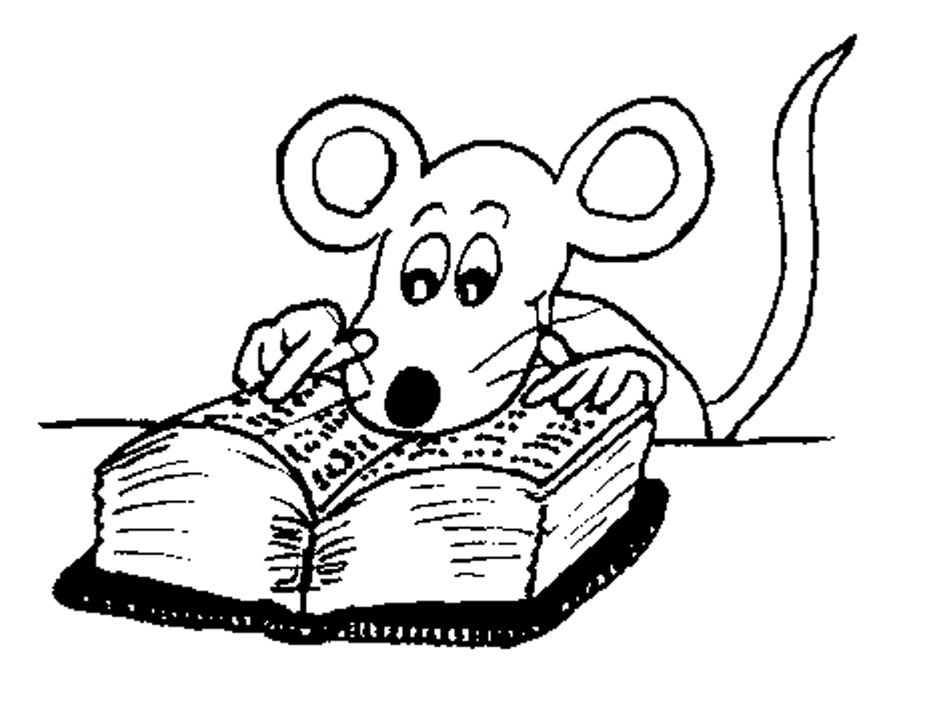 Spelling List
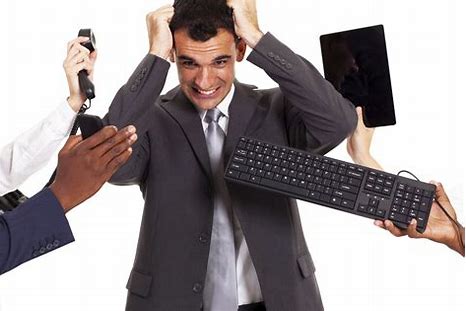 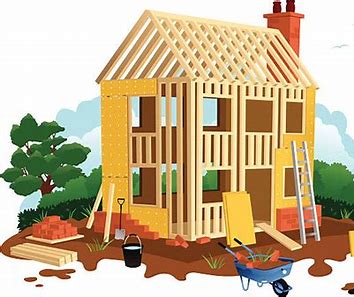 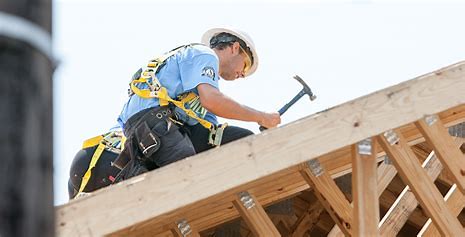 build               built                 busy
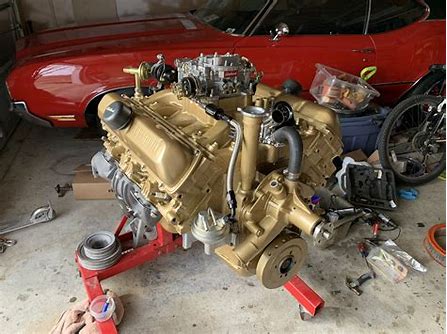 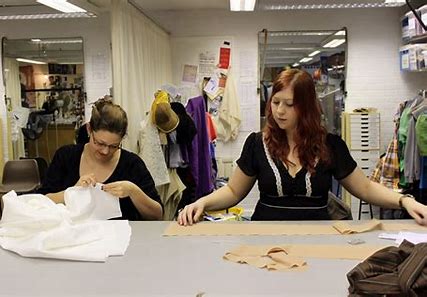 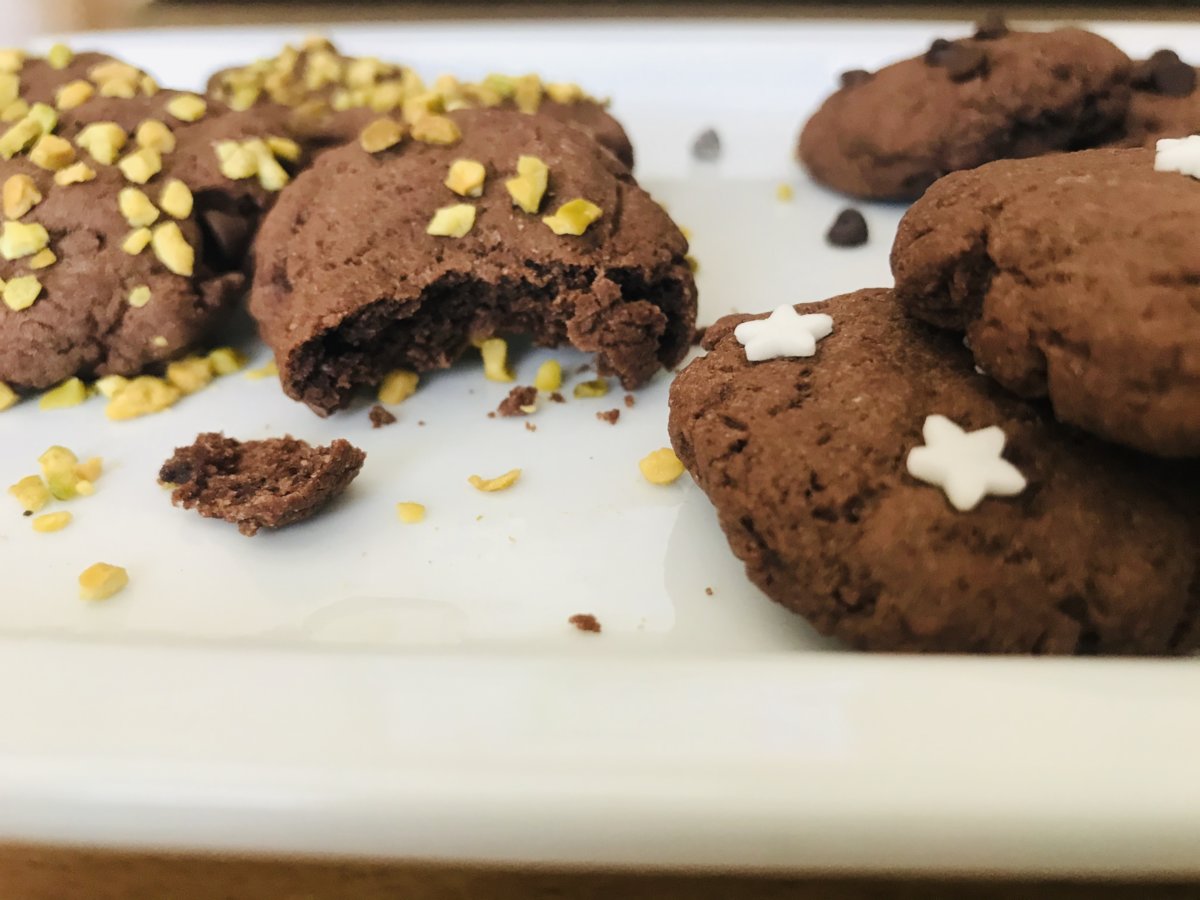 busily             biscuit              rebuilt
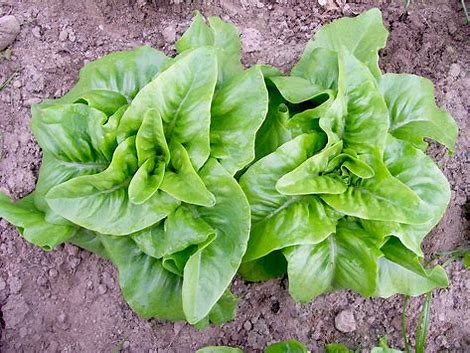 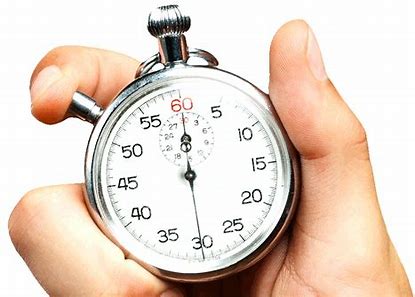 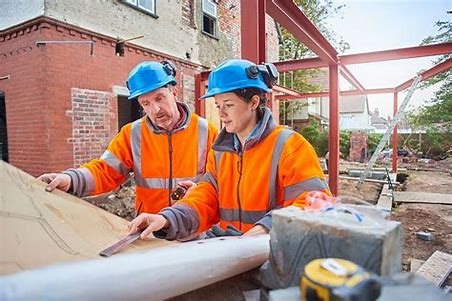 lettuce            minute             builder
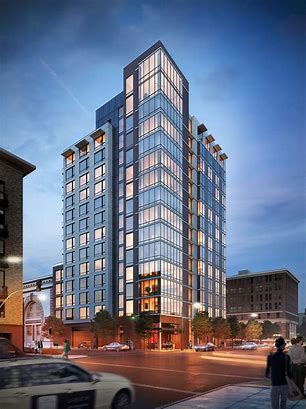 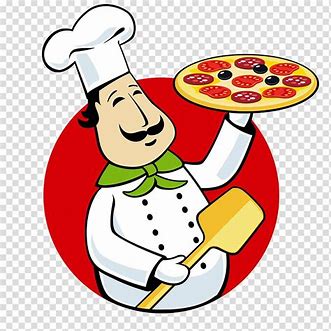 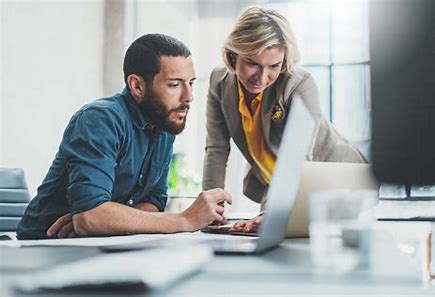 building          cuisine               business
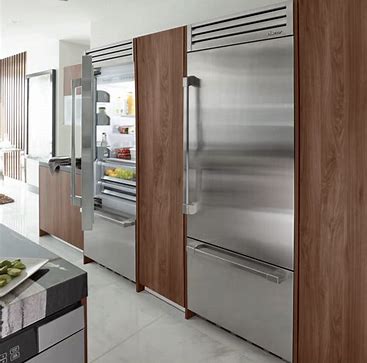 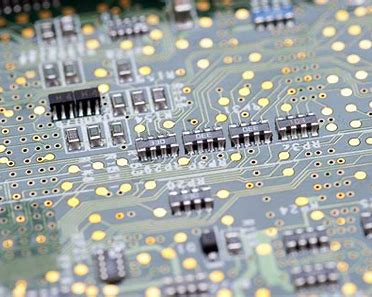 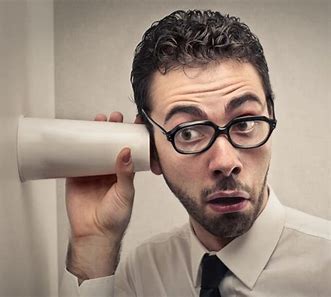 built-in             circuit            busybody
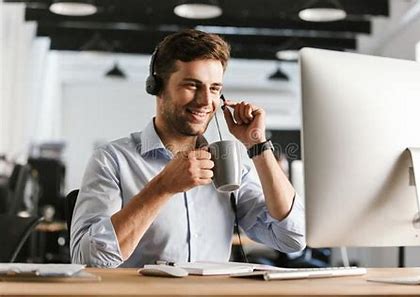 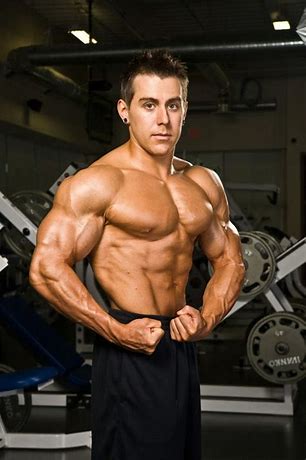 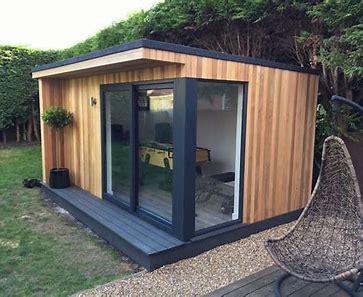 businesslike     outbuilding      bodybuilder
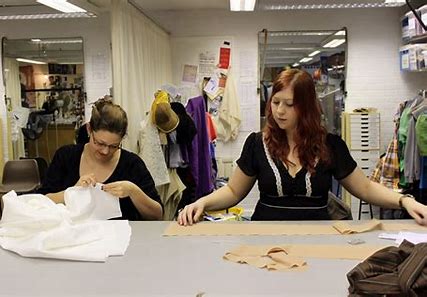 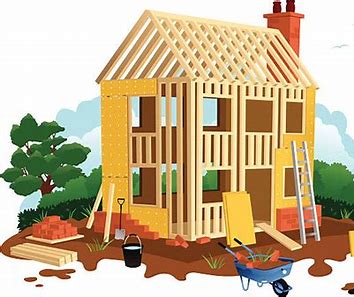 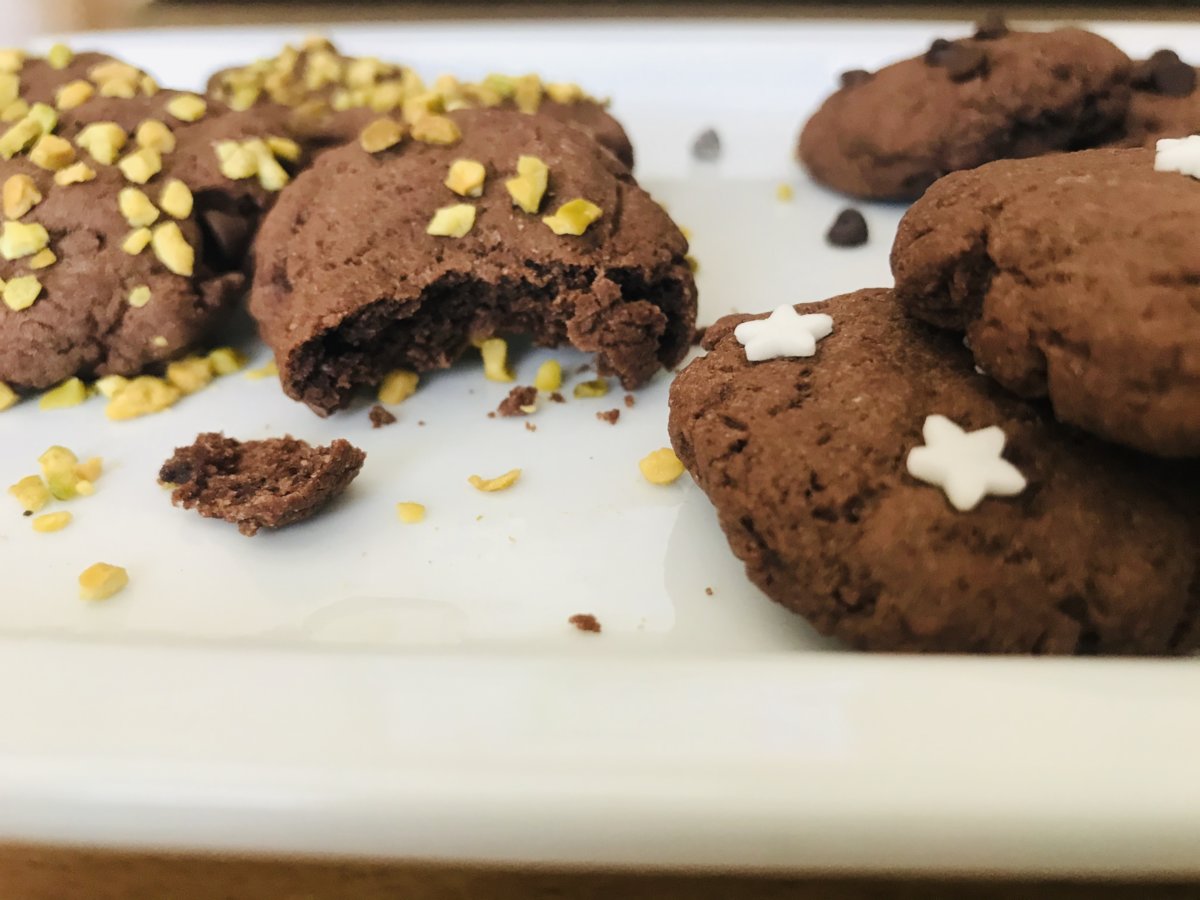 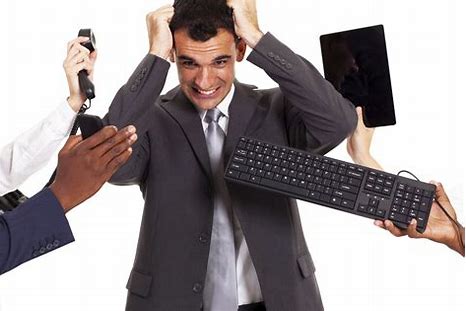 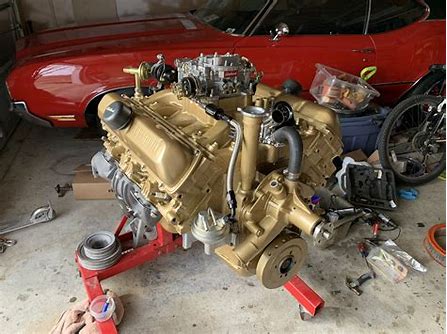 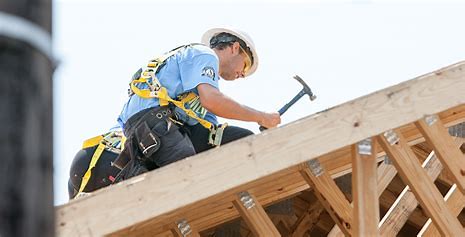 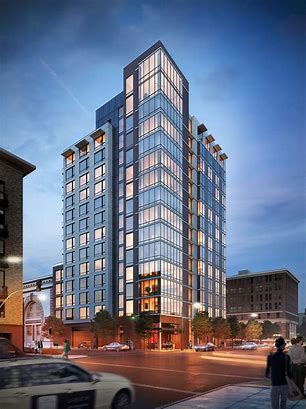 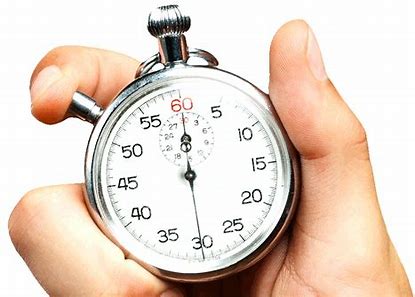 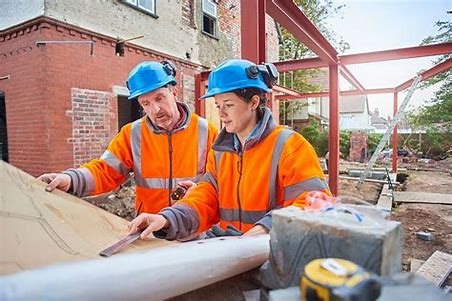 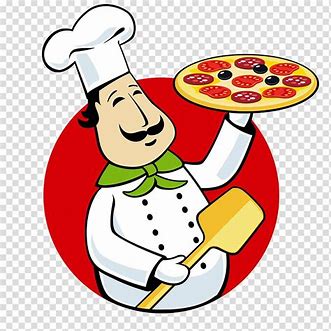 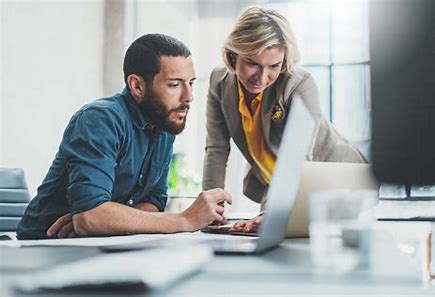 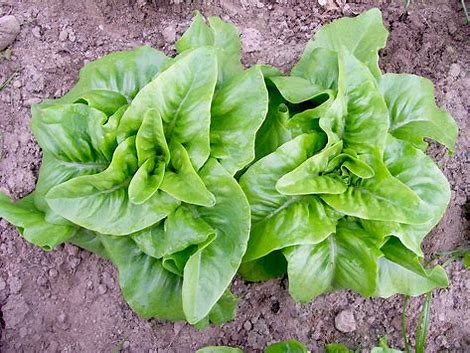 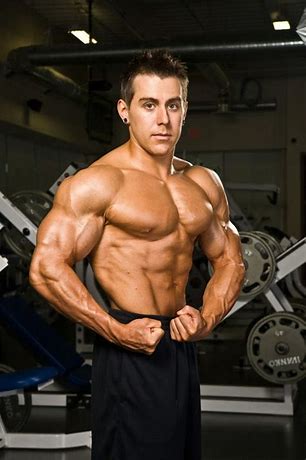 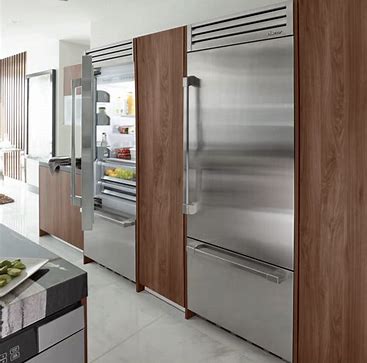 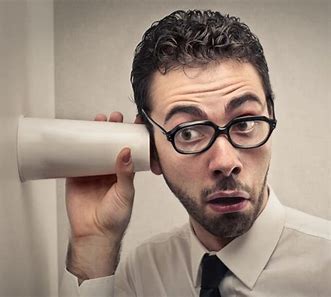 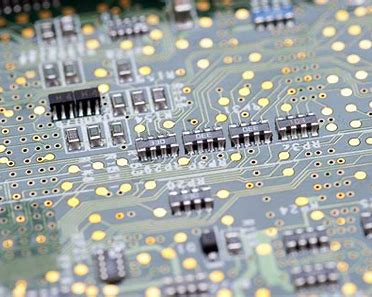 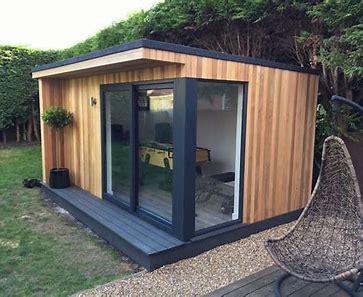 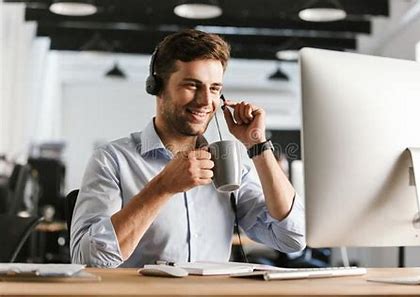 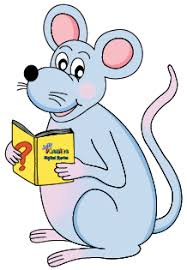 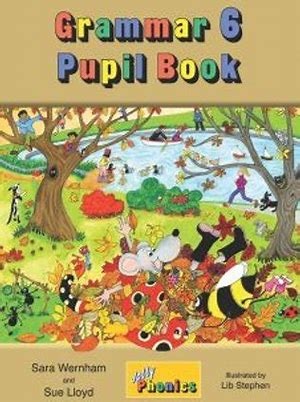 Find the words in the spelling list.
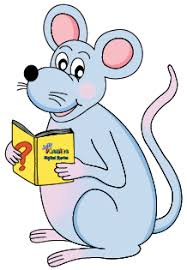 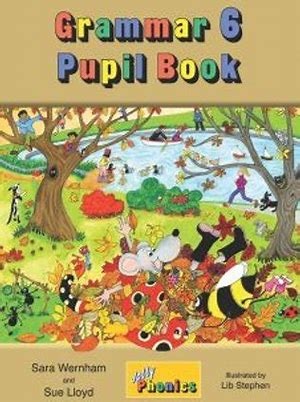 ‘Busy’ related words
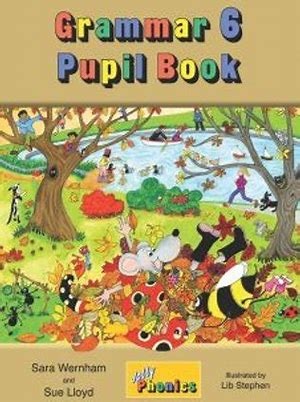 busily 
 business
 busybody
 businesslike
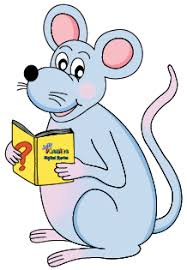 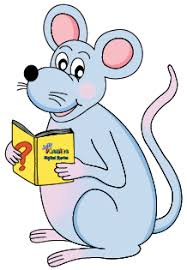 Write the comparative and superlative.
Comparative
Superlative
busy
 straight
 subtle
 numb
 great
 feisty
 weird
 prompt
 handsome
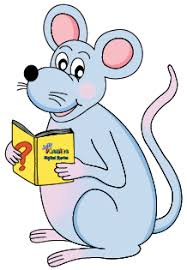 Comparative
 busier
Superlative
 busiest
busy
 straight
 subtle
 numb
 great
 feisty
 weird
 prompt
 handsome
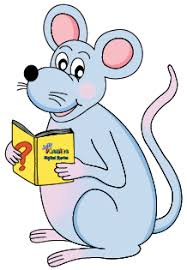 Comparative
 busier
 straighter
Superlative
 busiest
 straightest
busy
 straight
 subtle
 numb
 great
 feisty
 weird
 prompt
 handsome
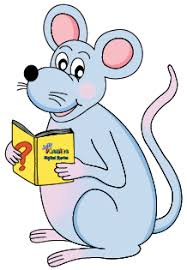 Comparative
 busier
 straighter
 subtler
Superlative
 busiest
 straightest
 subtlest
busy
 straight
 subtle
 numb
 great
 feisty
 weird
 prompt
 handsome
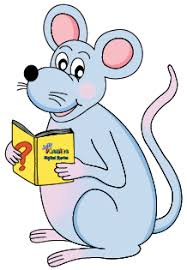 Comparative
 busier
 straighter
 subtler
 number
Superlative
 busiest
 straightest
 subtlest
 numbest
busy
 straight
 subtle
 numb
 great
 feisty
 weird
 prompt
 handsome
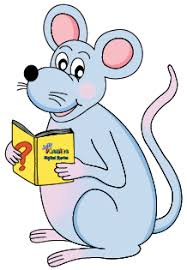 Comparative
 busier
 straighter
 subtler
 number
 greater
Superlative
 busiest
 straightest
 subtlest
 numbest
 greatest
busy
 straight
 subtle
 numb
 great
 feisty
 weird
 prompt
 handsome
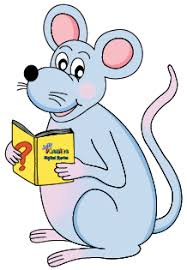 Comparative
 busier
 straighter
 subtler
 number
 greater
 feistier
Superlative
 busiest
 straightest
 subtlest
 numbest
 greatest
 feistiest
busy
 straight
 subtle
 numb
 great
 feisty
 weird
 prompt
 handsome
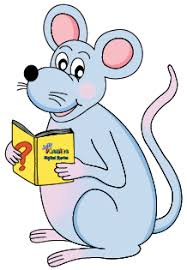 Comparative
 busier
 straighter
 subtler
 number
 greater
 feistier
 weirder
Superlative
 busiest
 straightest
 subtlest
 numbest
 greatest
 feistiest
 weirdest
busy
 straight
 subtle
 numb
 great
 feisty
 weird
 prompt
 handsome
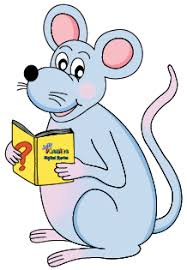 Comparative
 busier
 straighter
 subtler
 number
 greater
 feistier
 weirder
 prompter
Superlative
 busiest
 straightest
 subtlest
 numbest
 greatest
 feistiest
 weirdest
 promptest
busy
 straight
 subtle
 numb
 great
 feisty
 weird
 prompt
 handsome
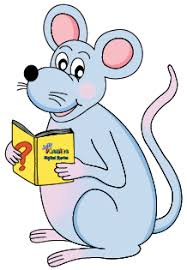 Comparative
 busier
 straighter
 subtler
 number
 greater
 feistier
 weirder
 prompter
 handsomer
Superlative
 busiest
 straightest
 subtlest
 numbest
 greatest
 feistiest
 weirdest
 promptest
 handsomest
busy
 straight
 subtle
 numb
 great
 feisty
 weird
 prompt
 handsome
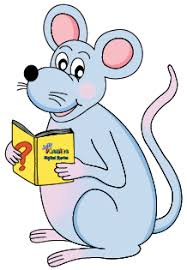 Parsing and completing the wall.
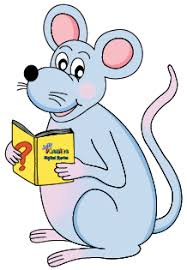 The ancient buildings were built
 (in the twelfth century).
Subject


buildings


The ancient
Verb


were built


in the twelfth century
Object
(passive)
Dictation
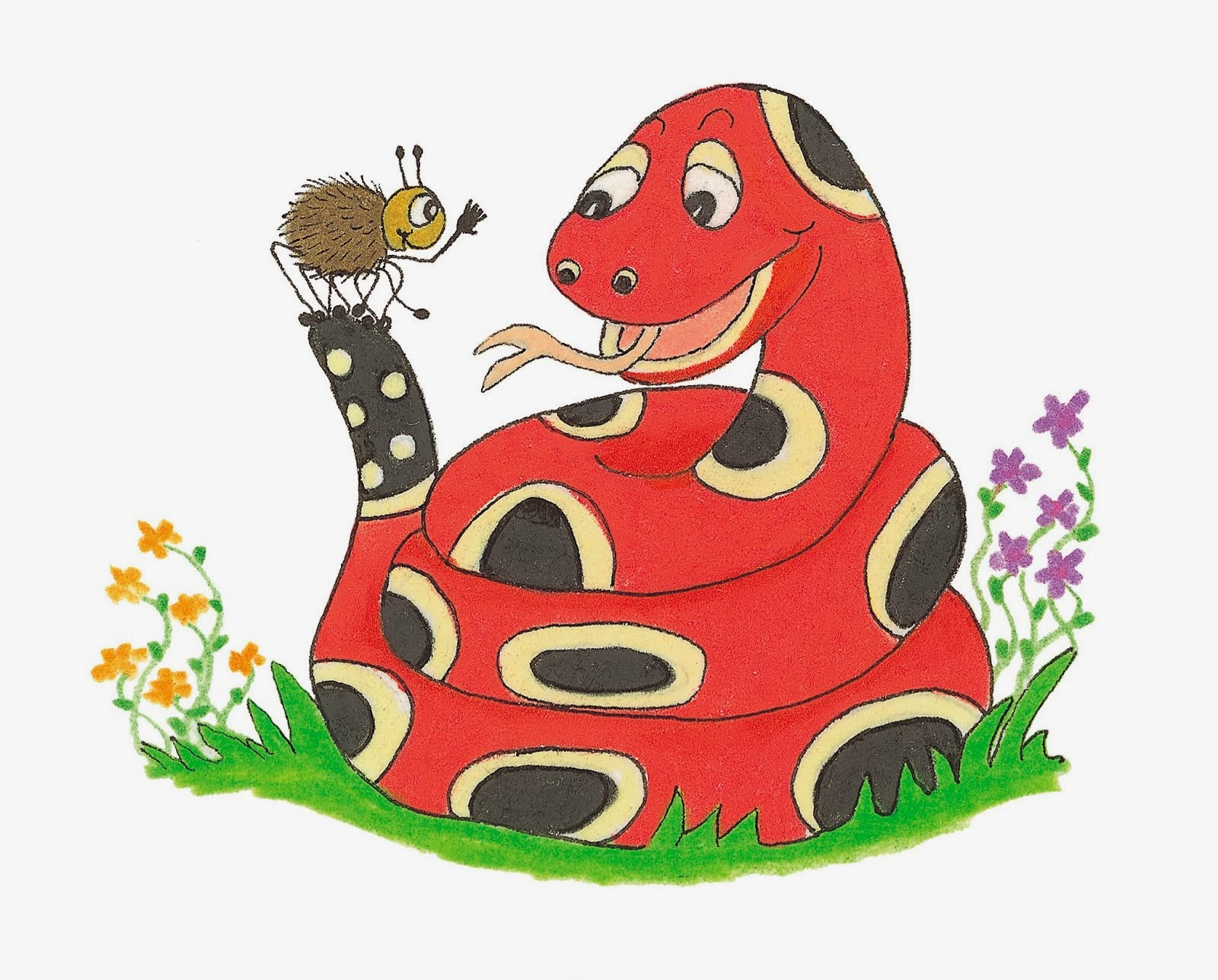 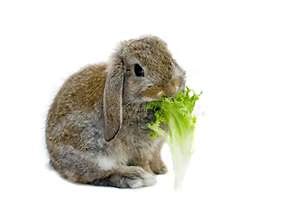 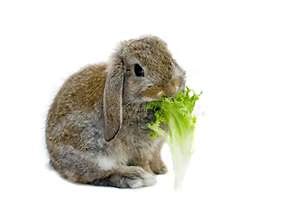 The rabbit was busily munching a juicy lettuce.
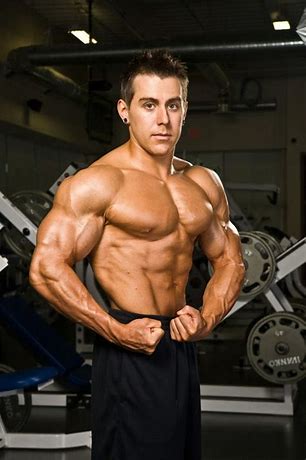 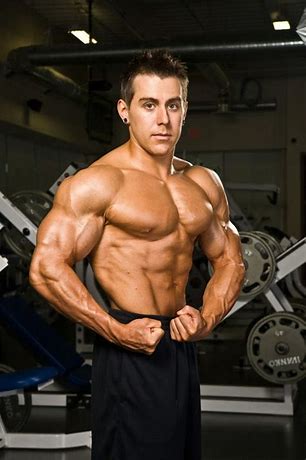 The bodybuilder was flexing his huge muscles.
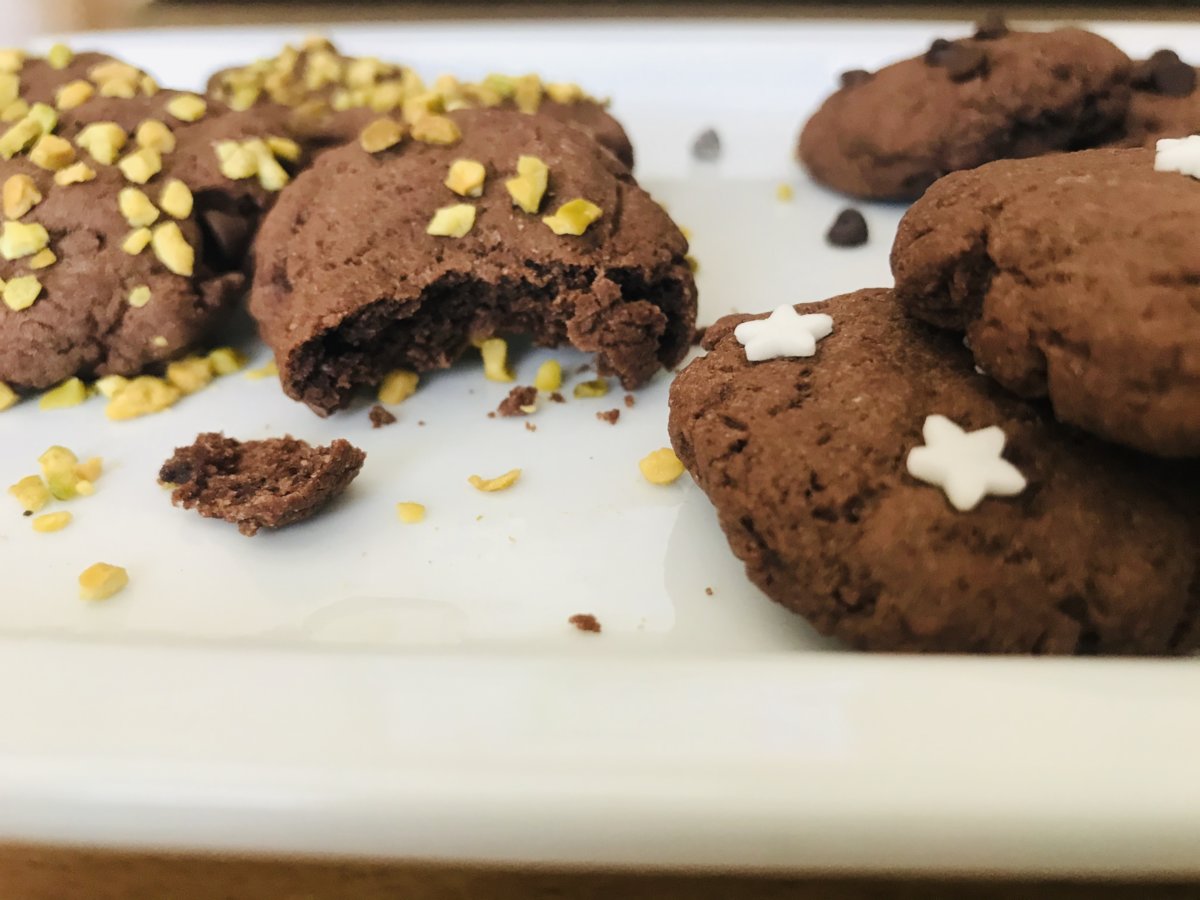 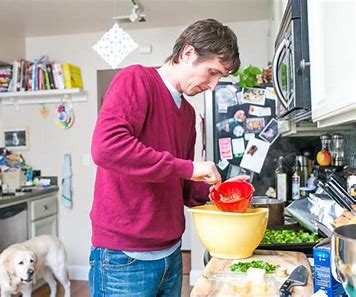 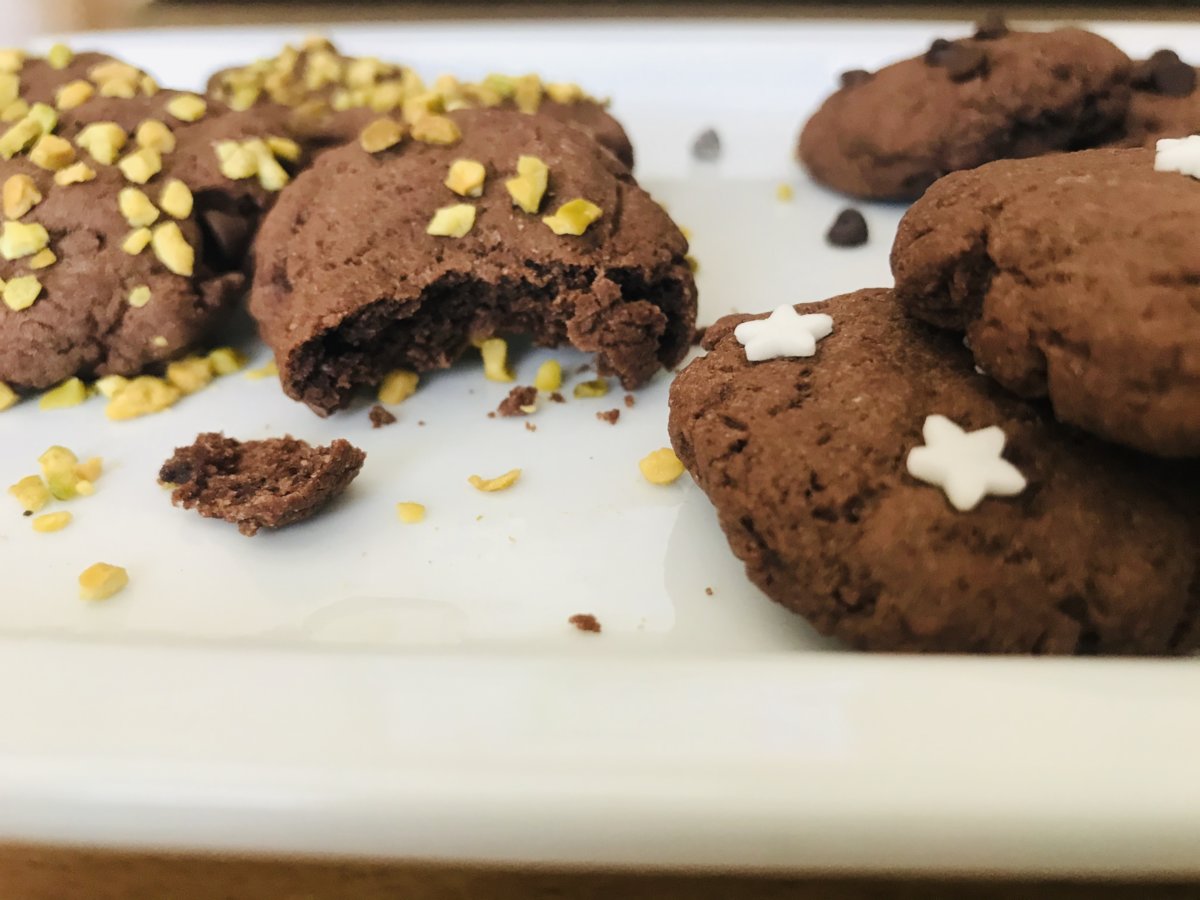 “The biscuits will be ready in five minutes,” said Dad.
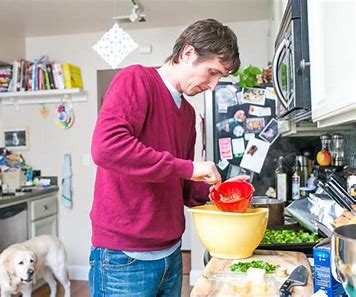 Assignment 

Learn Words in the List
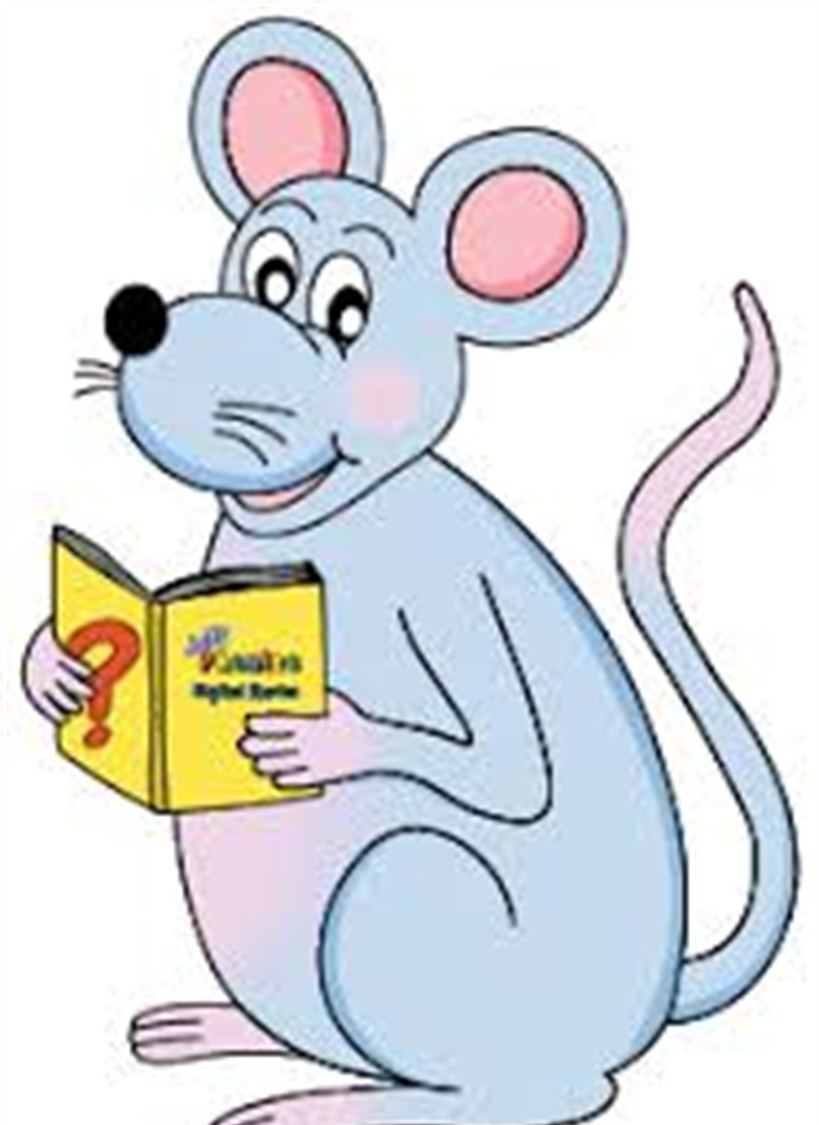 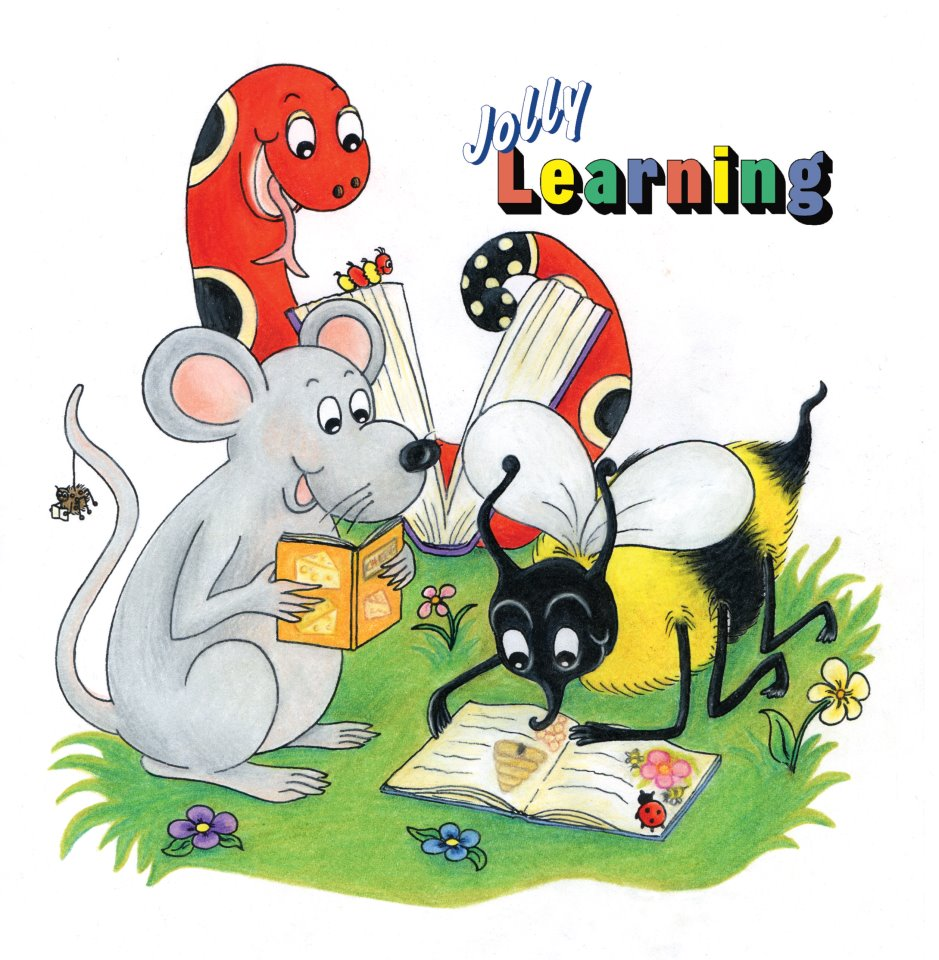 See you
 next time!